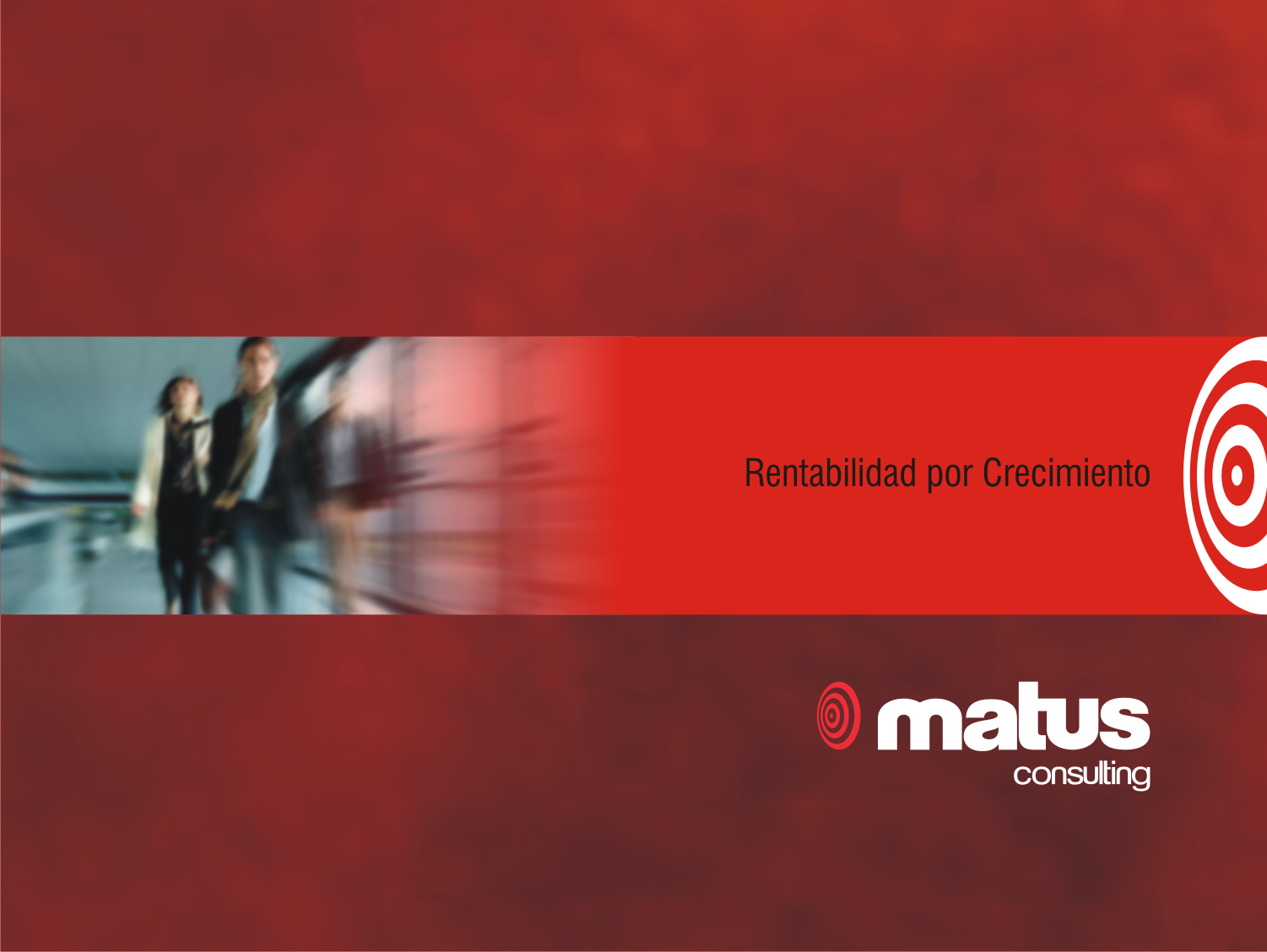 Healthy People;
Estableciendo Objetivos para mi Negocio
Conociendo Mi Negocio
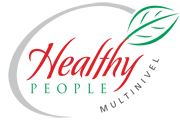 Persona
Ventas
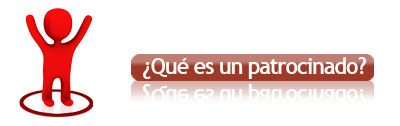 Negocio
¿Quiénes somos?
Misión
En Healthy Corporativo estamos comprometidos con la sociedad, por lo cual a través de la elaboración, comercialización y consumo de nuestros productos, con los mayores estándares de calidad y eficiencia, proporcionamos bienestar a todos nuestros clientes, distribuidores y empleados a través de nuestros productos y la innovación en las formas de comercializarlos.
Visión
Posicionar a Healthy People a nivel internacional, mediante la introducción de nuestros productos y la innovación en las formas de comercializarlos.
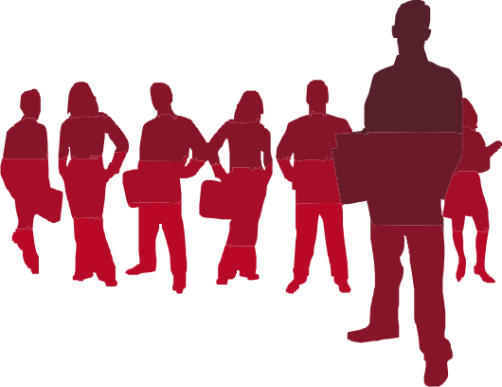 Valores
Perseverancia
Responsabilidad
Honestidad
Actitud de servicio
Compromiso Social
¿Qué Representamos?
Ventas por US $70,000.00 Millones de Dólares al año 

El Segmento de mercado con mayor crecimiento en el Mundo

La forma más sencilla de iniciar un negocio

Acceso a buenos ingresos sin Riesgo, LIBERTAD FINANCIERADecisión sobre tu tiempo

Alineados a Megatendencias ( Salud y lo verde)
Tabla de valores para Dinámica XY
 
4x				x pierde 10

3x 1y				x gana 20
					y pierde 60
 
2x 2y				x gana 40
					y pierde 40

1x 3y				y pierde 60
					x gana 20
 
4y				y gana 10
  Comunicación después de las vueltas: 4, 6 y 9
Vueltas 5 y 7 se multiplican por 2
Vuelta 10 se multiplica por 10
Estructuras Mentales
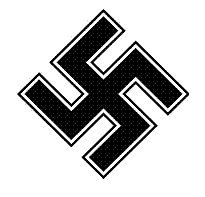 XXX
CAT
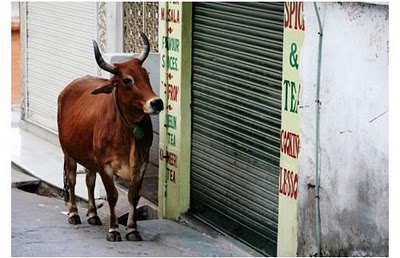 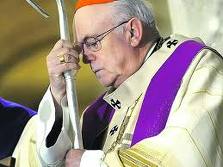 Cambio
“ Lo único constante es el cambio y, no hay otra salida”
Resistencia al cambio, es la forma de protección contra lo desconocido.
El cambio debe ser incluyente (hacer participe a la organización) y planeado.
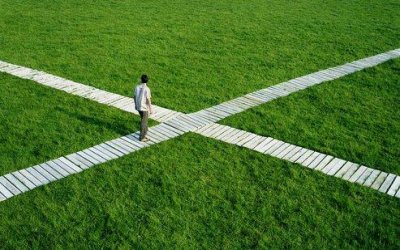 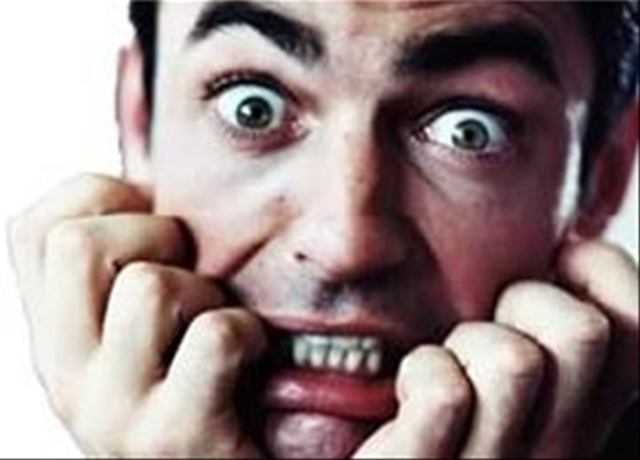 Cambio
“ El miedo es el 
causante del 60% 
de los fracasos 
en los procesos de cambio”
Miedo a que:  
	A la perdida de algo 
   ( poder, jerarquía, sociabilidad, beneficios económicos, etc.)
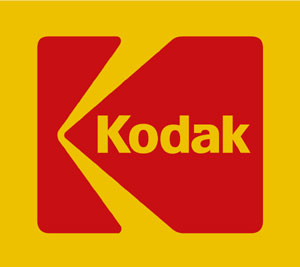 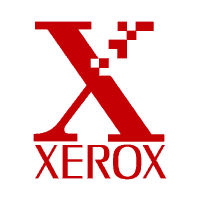 El cambio. Disposición y Conocimiento
“Existen 3 tipos de Empresas:
1.-Las que se resisten,
2.-Las que se adaptan y 
3.- Las que lo Generan”
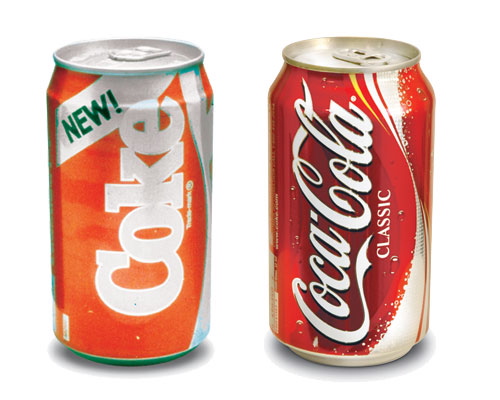 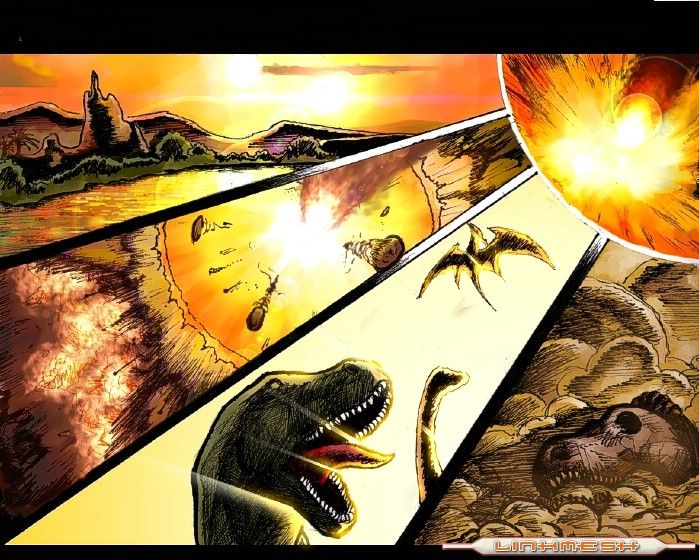 Dinosaurios
Caso Kodak-Xerox
Caso Coke-Coca Cola Classic
Mexicana - Aeromexico
Cambio
Problemas
Manage
Implementar
Decidir
Leyes Naturales

*Tendemos ir a la zona de comodidad
*Para alcanzar una meta, debemos reducir nuestra
 zona de comodidad
¿ Que es la zona de comodidad ?

Zona que representa la mayor tranquilidad, 
mínimo esfuerzo (inseguridad, flojera, 
timidez, miedo, incertidumbre, etc,)
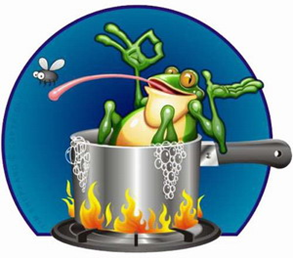 Fábula de Alicia en el país de las maravillas
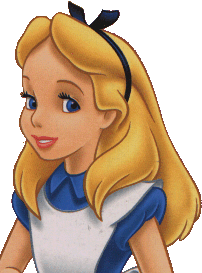 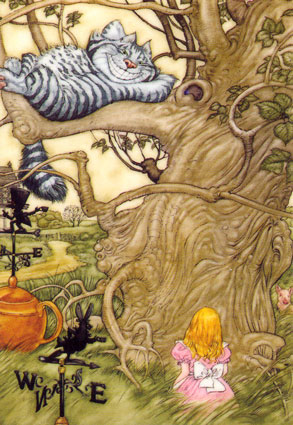 -Hola Gatito!
Me podrías decir,
¿cuál es el camino correcto?




 En realidad no lo se..
Hola, bueno, depende
  adonde quieras ir.




Entonces cualquier camino es correcto
Características de los Objetivos
Específico
Medible
Alcanzable
Reto
Rentable
Responsable
Tiempo
SMART
Leyes Naturales
Si yo no controlo los eventos de mi vida, entonces los eventos me controlaran a mi.
EL control correcto de los eventos, trae consigo una paz interior
La postergación ocurre cuando uno se enfrenta con actividades o eventos no placenteros, que son complejos, largos o poco interesantes, sin importar cual sea su prioridad.
Somos lo que pensamos de nosotros mismos.. ( si yo creo, lo logro)
Soy la acumulación de actitudes y percepciones
Conocimiento de HOY:
1.- Utilizar Mentalidad Ganar-Ganar

2.- Ser Agentes de cambio

3.- Entender como se plantea un Objetivo
NO HAY PEOR LOCURA, QUE HACER SIEMPRE LO MISMO DE LA MISMA MANERA, ESPERANDO RESULTADOS DIFERENTES.
(Albert Einstein)
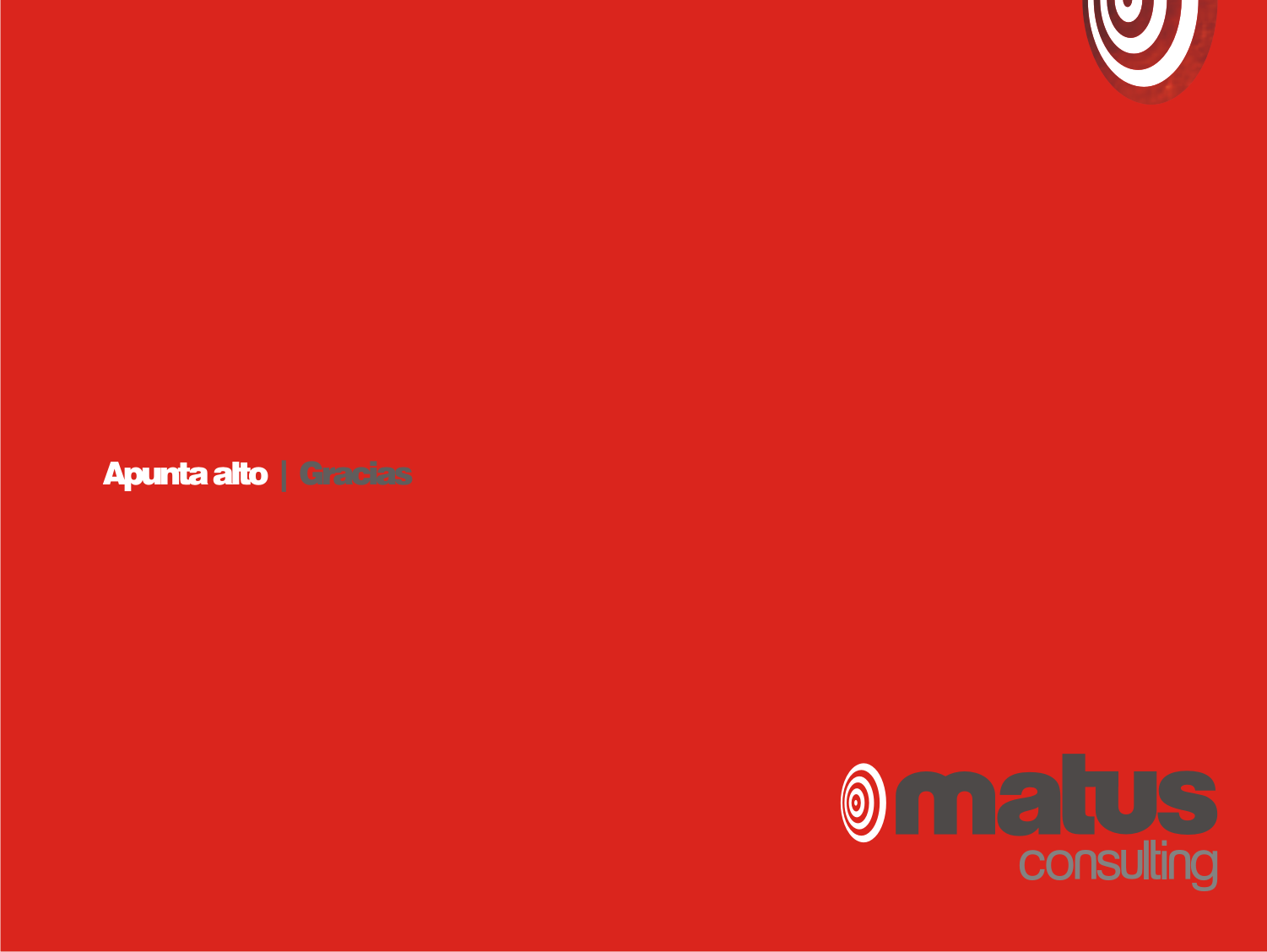